Cost Resource Manual
V3.0
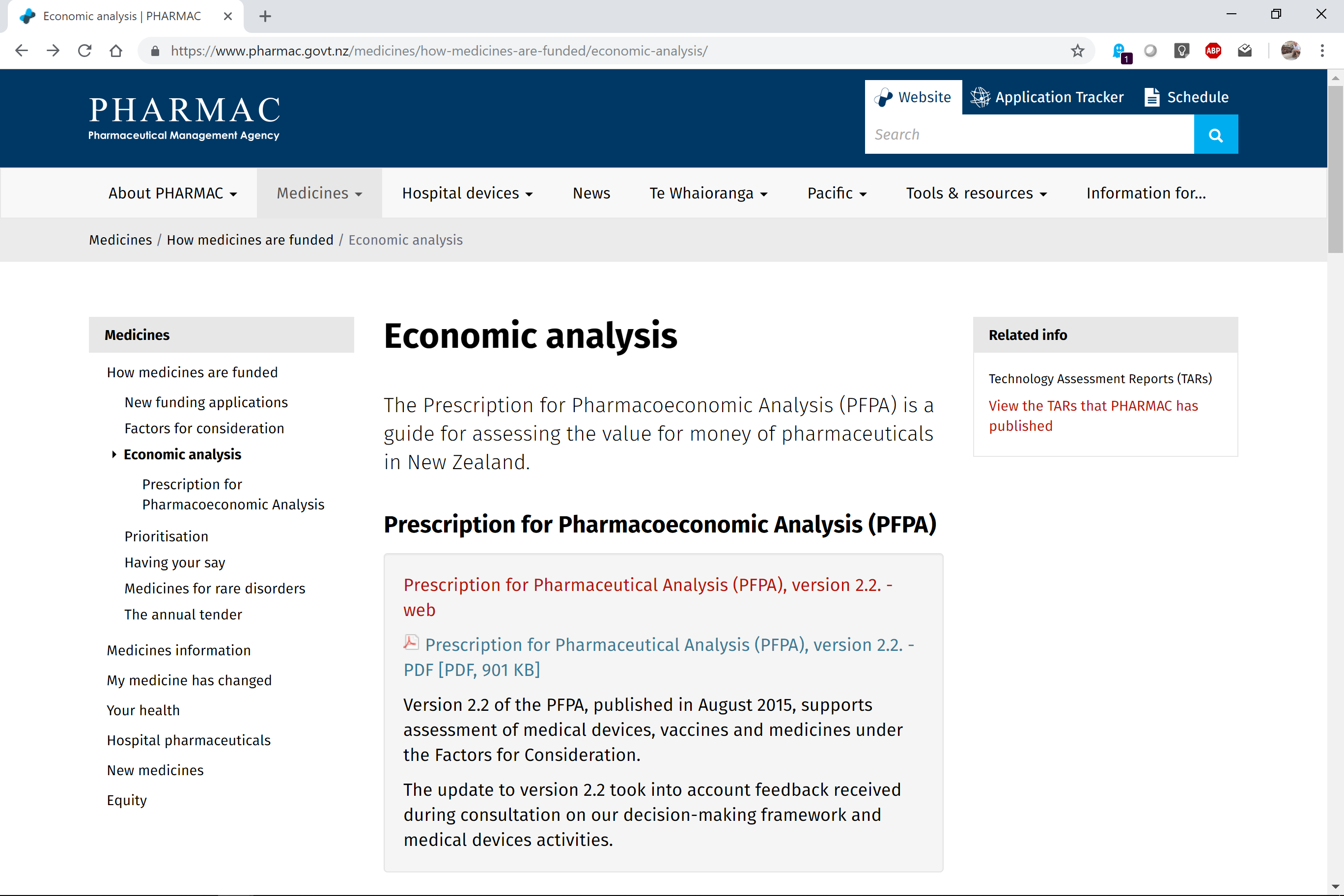 Cost Resource Manual
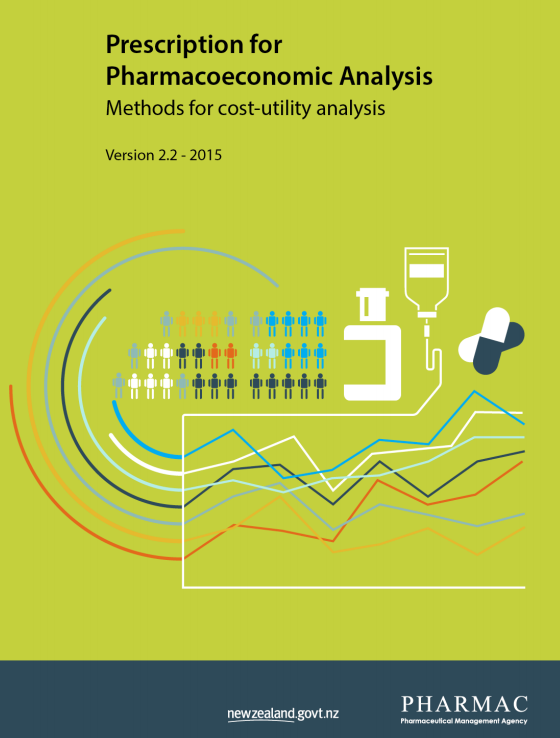 A supplement to the Prescription for Pharmacoeconomic Analysis
Lists prices useful for Health Technology Assessments
A starting point for cost estimates
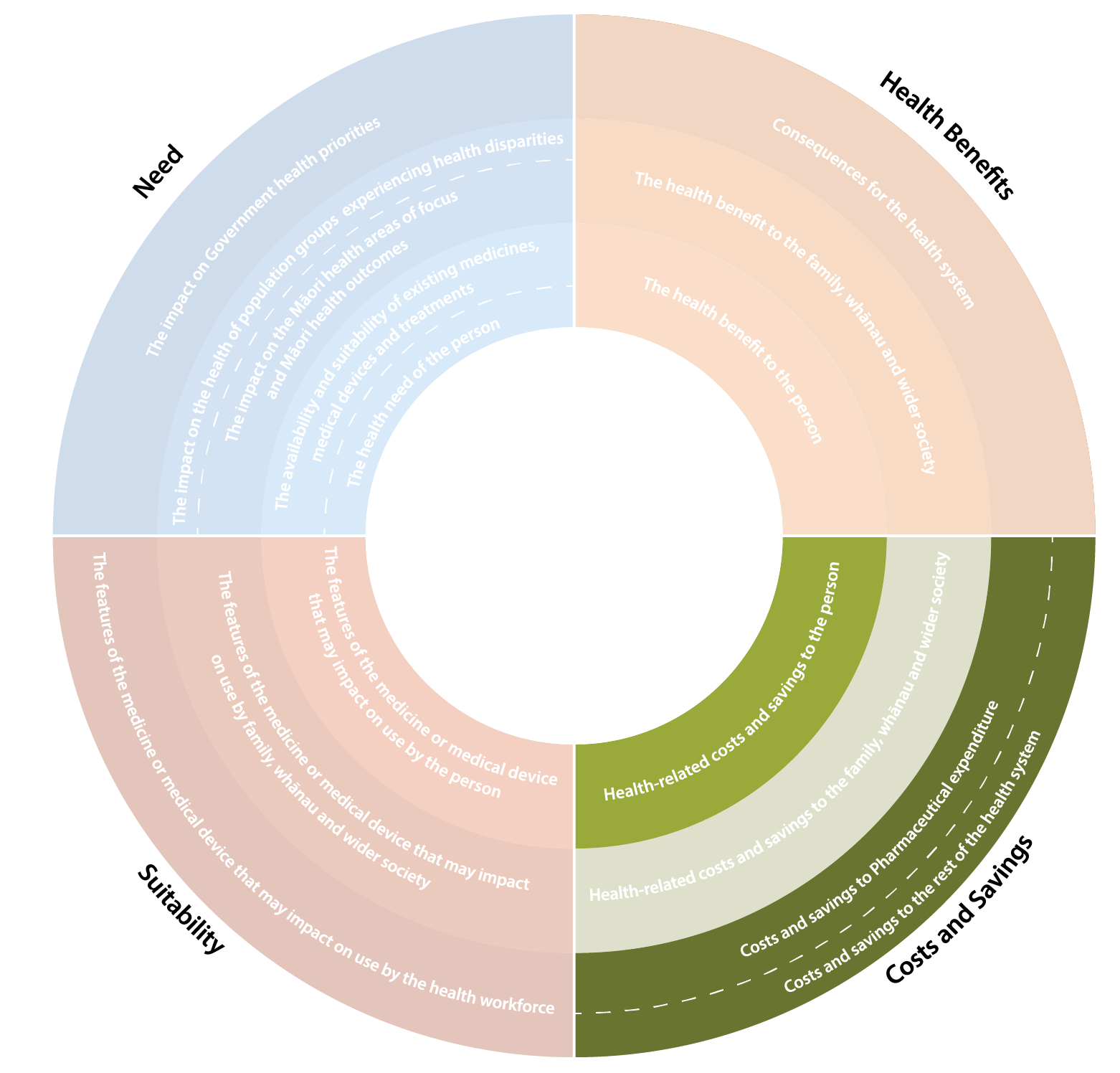 Factors for Consideration: Cost and Savings quadrant
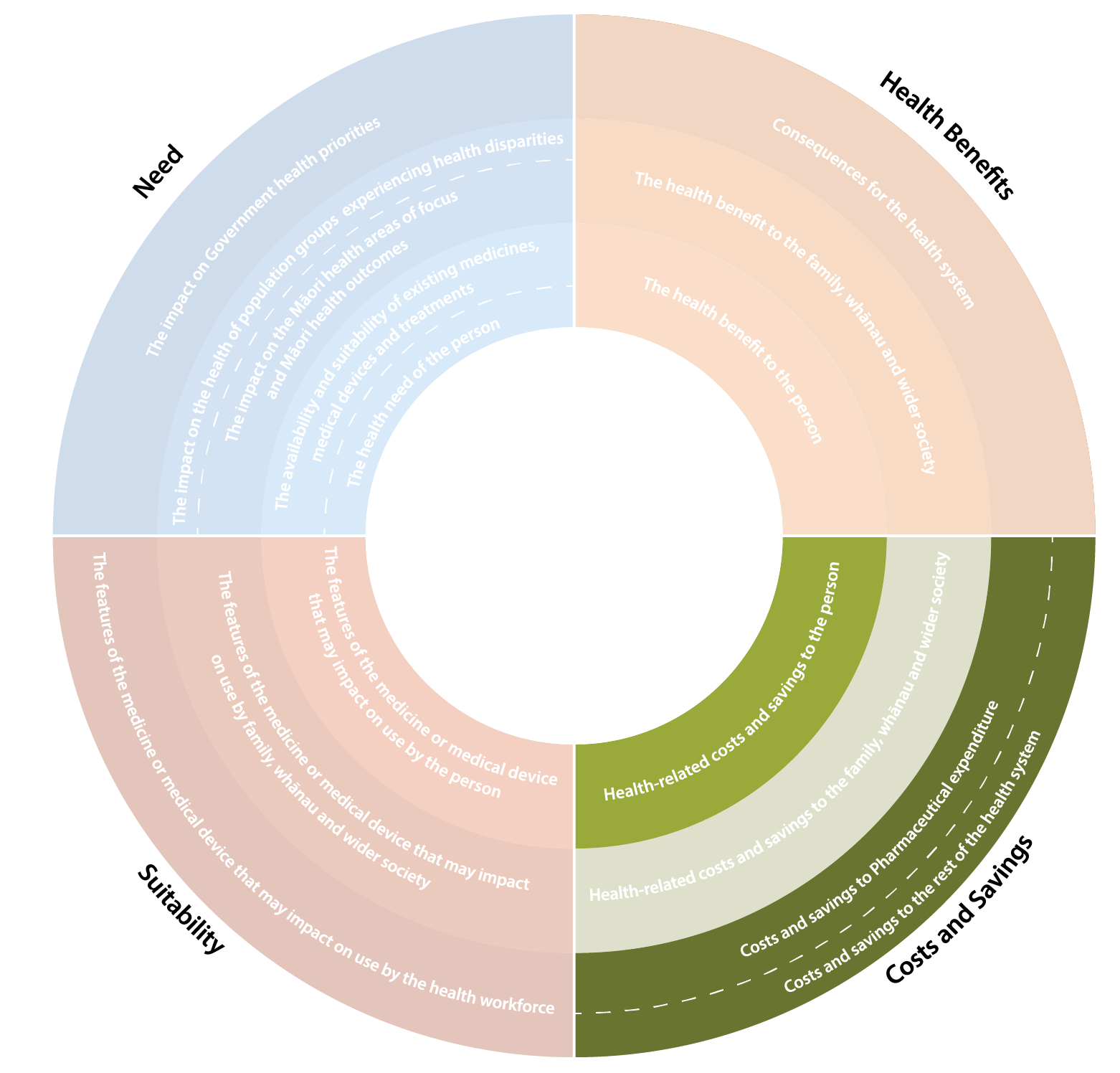 On perspective
Perspective of the Health Sector
Costs to patient
Costs to family, whanau, caregivers
Costs to Vote: Health
Cost of pharmaceutical
Correct dose
Allowing for wastage
Average BMI and body area
Price net of rebates
Future prices
Dispensing
Community pharmacy fees

Patient copayments
Cost of administration (eg infusions)
Primary care costs
= patient fee + any subsidy
Hospital costs
DRG Price paid is preferred to resource-based costing
The 2018/19 cost-weight unit price is $5,068.12.
Issues
GST on patient co-payments
The main reasons for excluding GST are:
consistency 
Reasons for including GST in patient costs include:
this is the full out-of-pocket amount patients pay for the service (and comes at an opportunity cost to patients)
Overheads on DHB staff salaries
Inflation adjustment
We now propose no adjustments for inflation. 
Consider relative price changes in sensitivity analysis